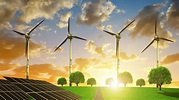 Upravljanje reciklažnim procesima
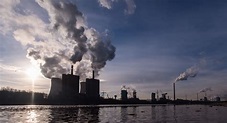 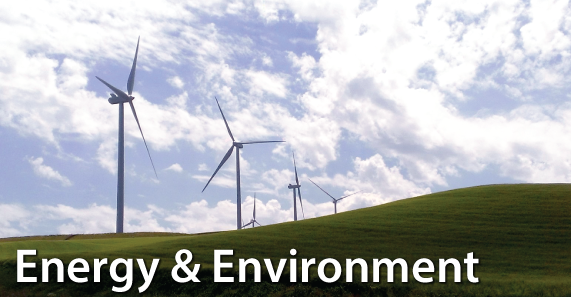 dr Aleksandra Boričić
https://www.youtube.com/watch?v=EoIN6ABGqmI
Sasvim prirodnoOtpad prvi deo
HVALA NA PAŽNJI!
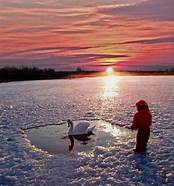